Миграция в условиях глобализации
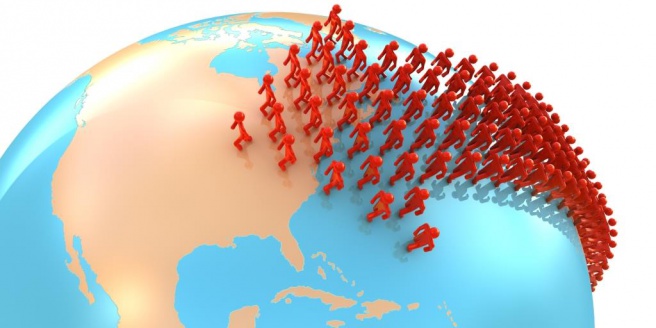 Аналитик – Шилинговская И., 11-А
Самое очевидное определение глобализации можно сформулировать так:  это  системный процесс  расширения экономических, политических и культурных связей на основе международного сотрудничества.
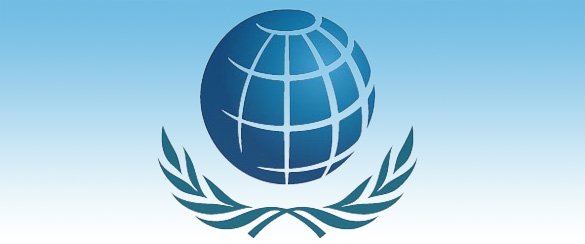 Основные причины  отъезда высококвалифицированных работников из Украины:
Крайне низкая материальная оценка труда, не соответствующая ни его качеству, ни его общественной значимости.
Низкая возможность профессионального роста, успешной профессиональной карьеры.
Научные кадры получают низкую заработную плату, во много раз меньшую, чем оплата того же труда в других развитых странах.
Больше всего украинских ученых выехали в США, Россию и Германию (данные Госкомстата)
СТАТИСТИКА
Последствия миграции – «за» и «против»
Плюсы
Украинские профессионалы высшей квалификации, эмигрировав в более развитые страны, в дальнейшем способствуют привлечению инвестиций, технологий, идей и более эффективных стандартов ведения бизнеса на родину. (Для квалифицированных работников)
По оценкам Всемирного банка, выходцы из определенных стран мира, занимающие высокие посты в иных государствах, часто помогают открывать у себя на родине филиалы международных компаний. (Для квалифицированных работников)
Минусы
Тормозится развитие науки, военной промышленности, снижается уровень безопасности и экономические показатели.
 Перенаселенность;
Недовольство коренного населения, возникновение элементов социальной напряженности;
4). Отток части трудовых ресурсов в наиболее трудоспособном возрасте;
5). Потери будущих налоговых поступлений;
6). «Утечка умов». (Для квалифицированных работников)
Плюсы
3). Люди, намеренные уехать, вкладывают значительные силы в получение квалификации, необходимых для того, чтобы преуспеть за границей. Это позитивно влияет на всю систему образования страны, то есть способствует повышению образовательного уровня населения.(Для квалифицированных работников)
4).  Экономия на зарплате (иностранные рабочие оплачиваются ниже уровня зарплаты национальных кадров);
5). Повышение эластичности рынка труда в результате использования труда иностранцев.
Минусы
7). Решение о миграции неквалифицированных работников вызовет на рынке труда отправляющей страны сокращение предложения труда, а на рынке труда принимающей страны появление мигрантов приводит к тому, что предложение труда увеличивается, заработная плата снижается.
8). Миграция квалифицированного труда одновременно оказывает влияние на рынок труда неквалифицированного труда принимающей страны. Так как неквалифицированный труд является дополнителем к квалифицированному труду, то увеличение занятости специалистов приведет к увеличению спроса на неквалифицированных работников.
ВЫВОД:
Понятие миграция несет в себе как положительный, так и негативный аспект. Наша страна должна развивать экономические отношения с другими странами (глобализироваться) и в тоже время стараться сохранить целостность трудоспособного населения.
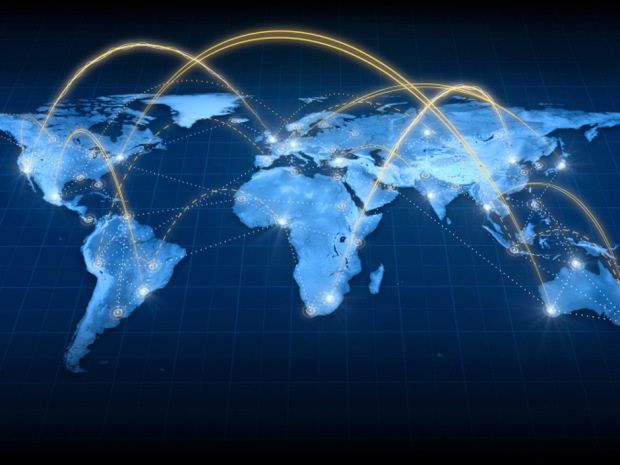 Используемые источники:
http://tyzhden.ua/News/78551
http://www.aup.ru/books/m215/8_2.htm
http://kp.ua/economics/291220-utechka-mozghov-za-y-protyv
http://elib.me/ekonomika-truda-knigi/vliyanie-mejdunarodnoy-migratsii-ryinki-truda-45501.html